Green Propellant Thrust Stand
Team 517
Jeffrey Hill, Aidan Hoolihan, Ryan Kaczmarczyk, 
Nicholas Jensen, Edward Zapert
02/20/2025
Aidan Hoolihan
Team Sponsors & Advisors
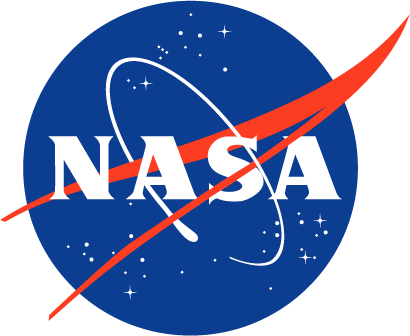 Marshall Space Flight Center
Sponsors:
Advisors:
Ebony Bland
Aerospace Engineer
Shayne McConomy, Ph.D.
Professor
Nicole Vaughn
Liquid Propulsion Engineer
Alexandre Berger, Ph.D.
Assistant Professor
2
Aidan Hoolihan
Team Introductions
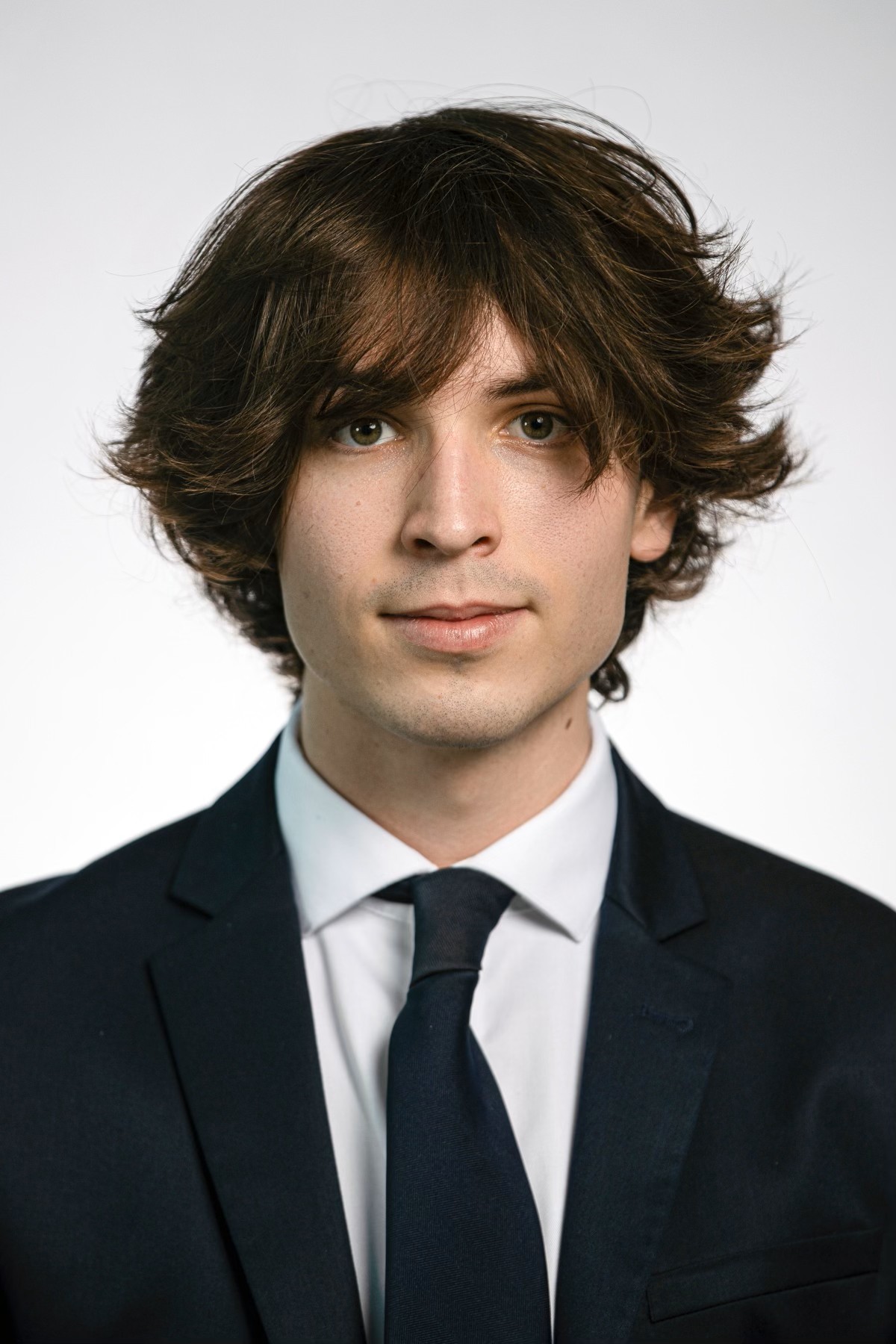 Jeffrey Hill
Thermal Fluids Engineer
Nicholas Jensen
Manufacturing Engineer
Edward Zapert
Design Engineer
Aidan Hoolihan
Materials Engineer
Ryan Kaczmarczyk
Controls Engineer
Presenter
Presenter
Presenter
3
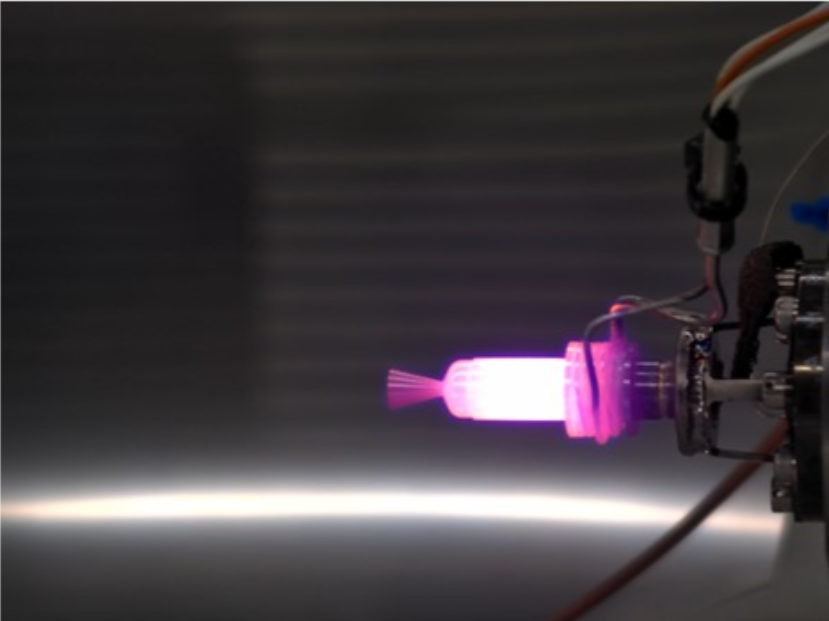 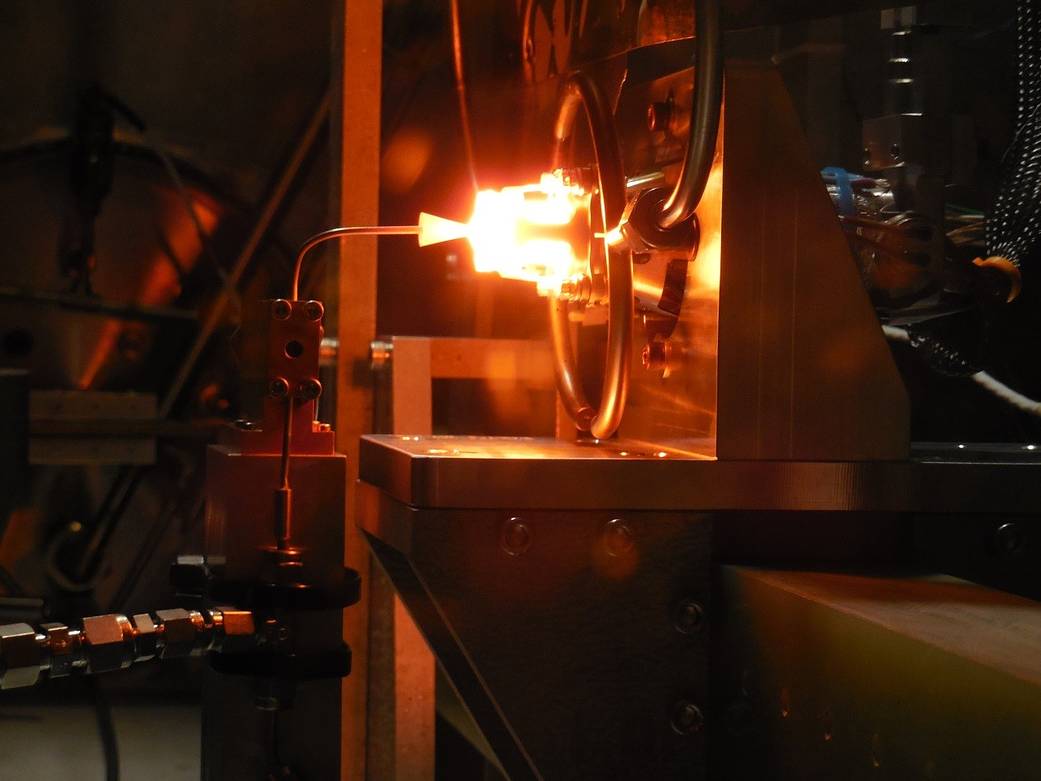 Aidan Hoolihan
Objective
The objective of this project is to develop a thrust stand that can take accurate measurements of a 0.1N green propellant thruster.
4
Aidan Hoolihan
Project Background
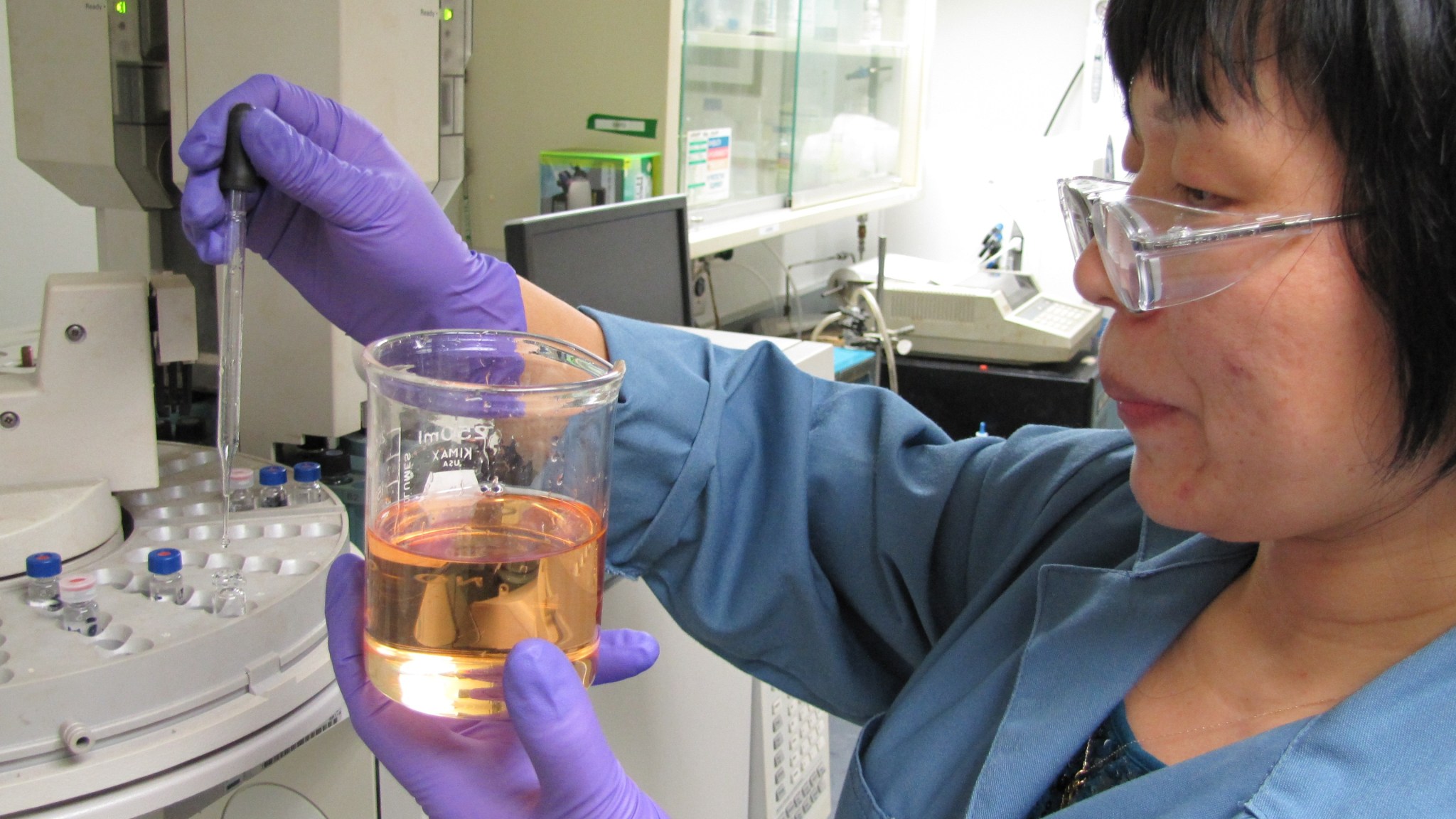 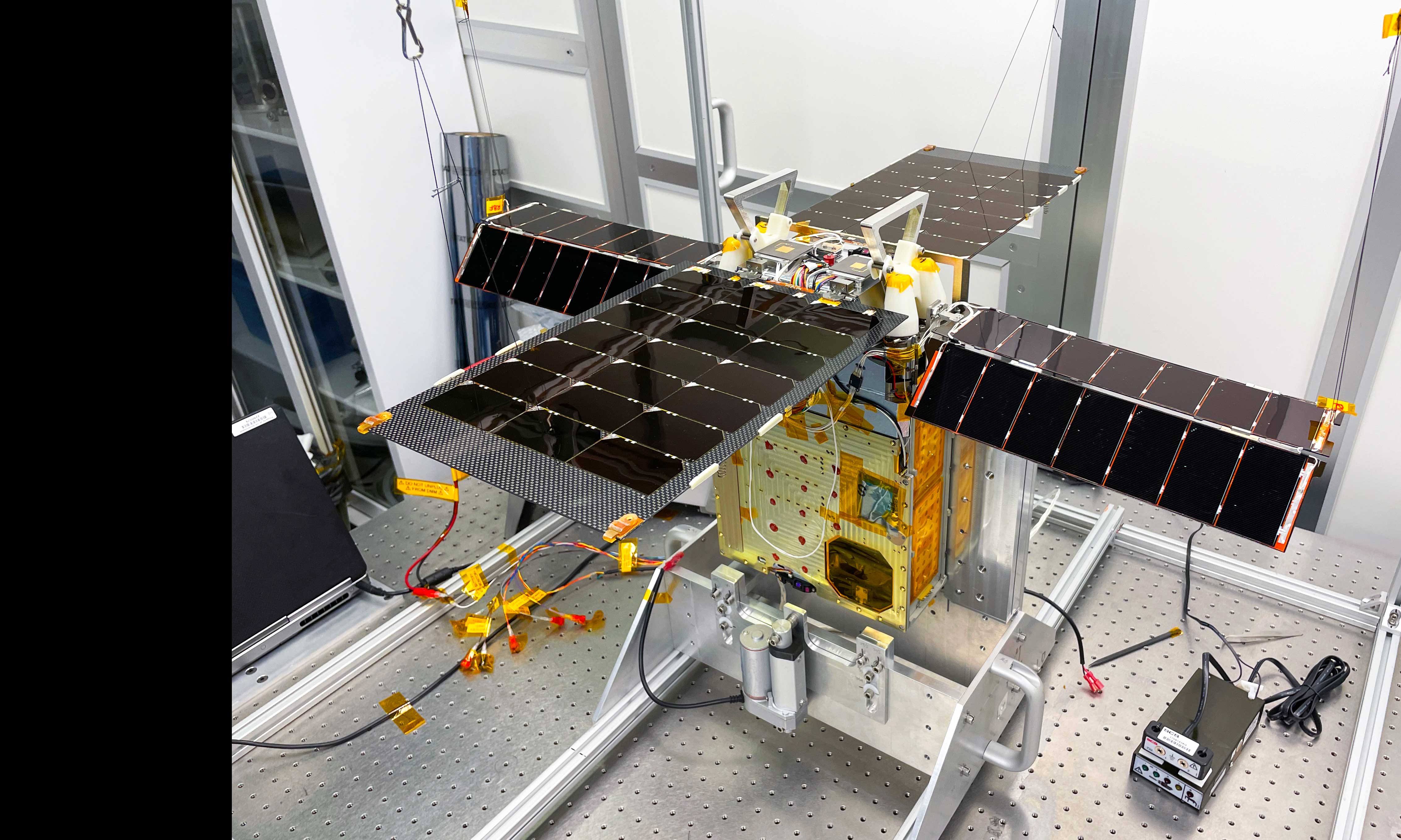 5
[Speaker Notes: new alternative to typical rocket fuel SA hydrazine
Of interest because it is cheaper and safer than what is currently used

This new propellant has only been part of a few missions those being: 
Lunar south pole]
Aidan Hoolihan
What Makes a Good Thrust Stand?
To answer this question lets first look at an example:
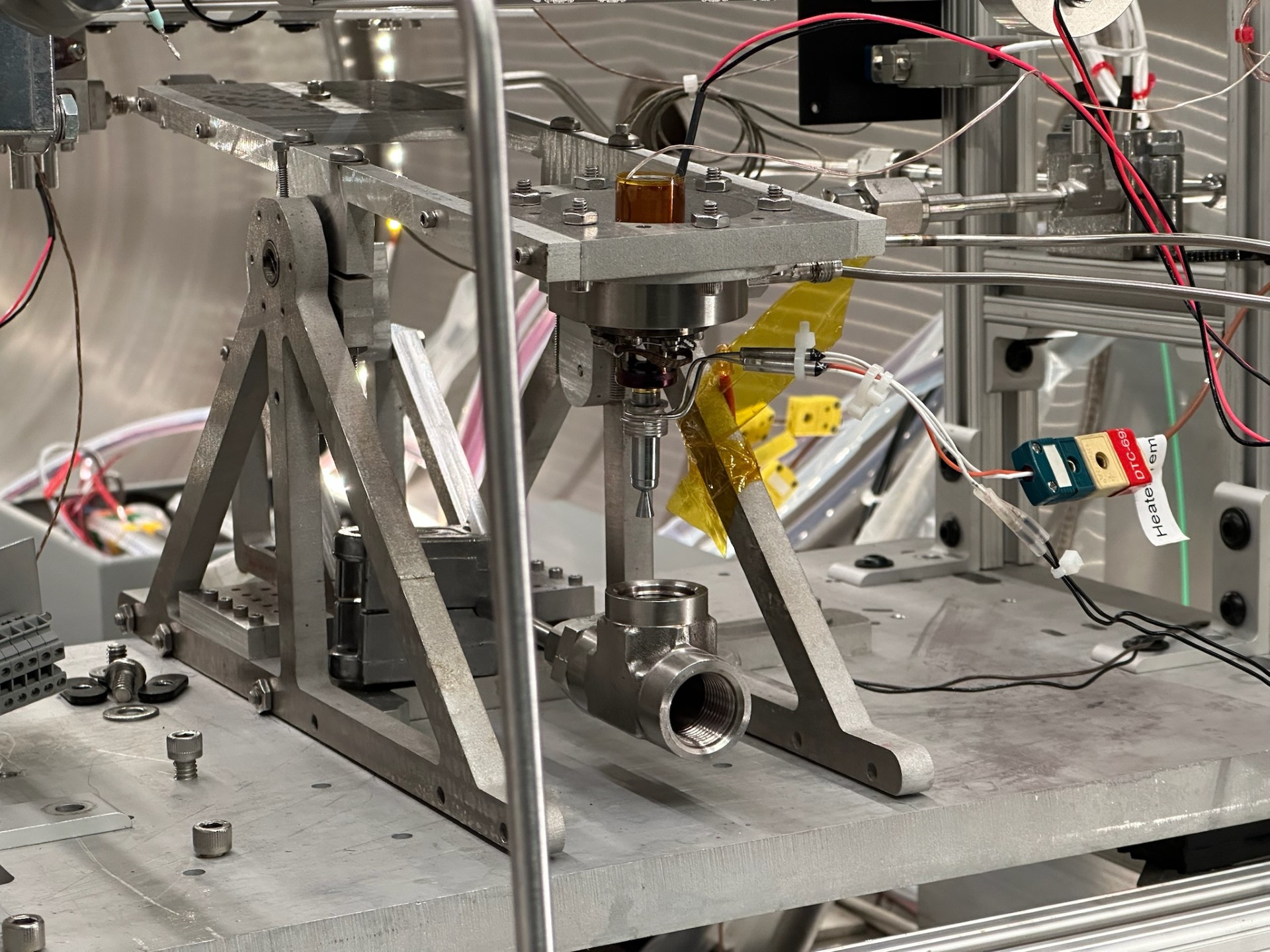 Pictured on the right is what NASA-MSFC currently uses for micro thrust measurement
Thrust stand is fired in vacuum
The 0.1N thruster collects data that is small and easily skewed
Thruster pushes upward to rotate see-saw, pushing into force sensor
Wires/piping through stand power sensors and provide propellant
Flame bucket diverts heat away from stand
Current stand is made of aluminum
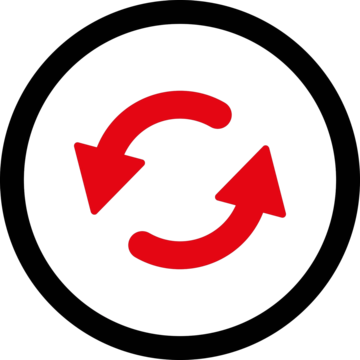 6
[Speaker Notes: To achieve our objective, we first took a look at what is currently used by the folks at MSFC]
Aidan Hoolihan
What Makes a Good Thrust Stand?
What does this tell us about our sponsors needs?
NASA-MSFC
Gathered Insights
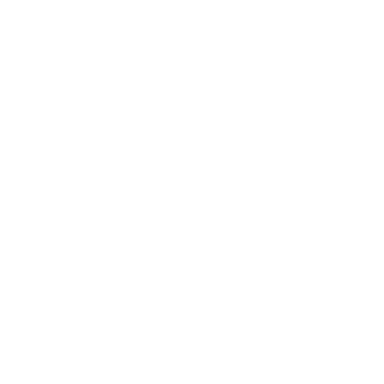 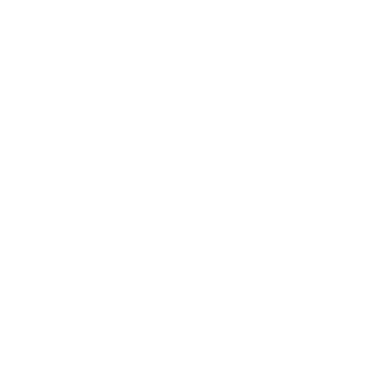 Meetings
Lab Visit
Improvement Areas
Defined Needs
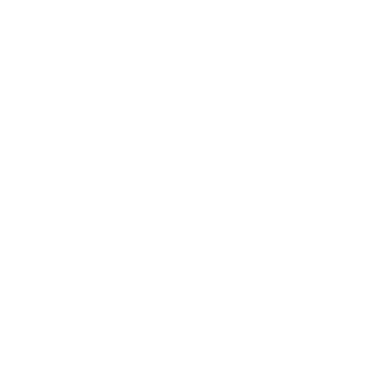 Refined Details
7
[Speaker Notes: It took many meetings and even a visit to the NASA-MSFC laboratory in Huntsville Alabama for Team 517 to learn these details about the current thrust stand 

After more communication with sponsors, Team 517 learned that not all these characteristics are positive, and others have significant room for improvement

The next task was interpreting our conversations to lay out groundwork for our customers needs 

This involved many team meetings, along with many zoom calls with our sponsors to iron out details of the design]
Aidan Hoolihan
What Makes a Good Thrust Stand?
Team 517’s Interpreted Needs
Design must be able to take measurements of a micro thruster
Thrust stand must be capable of enduring and functioning in a high vacuum environment, where it cannot be reached by users
Pictured previously is what NASA-MSFC currently uses for micro thrust measurement
Thrust stand is fired in vacuum
The 0.1N thruster collects data that is small and easily skewed
Thruster pushes upward to rotate see-saw, pushing into force sensor
Wires/piping through stand power sensors and provide propellant
Flame bucket diverts heat away from stand
Current stand is made of aluminum
Collected data must be precise, and account for environmental and computational error to ensure precision
If a see-saw mechanism is used, it must be able to lock to prevent unwanted movement during transport
Thrust stand should have good wire management and spacious enough to include the propellant piping
Design must have a mechanism that diverts heat to an empty region of the vacuum
Aluminum is a material concern due to corrosion; another material must be selected for the design that is non-corrosive
8
Aidan Hoolihan
Design Process: Ideation
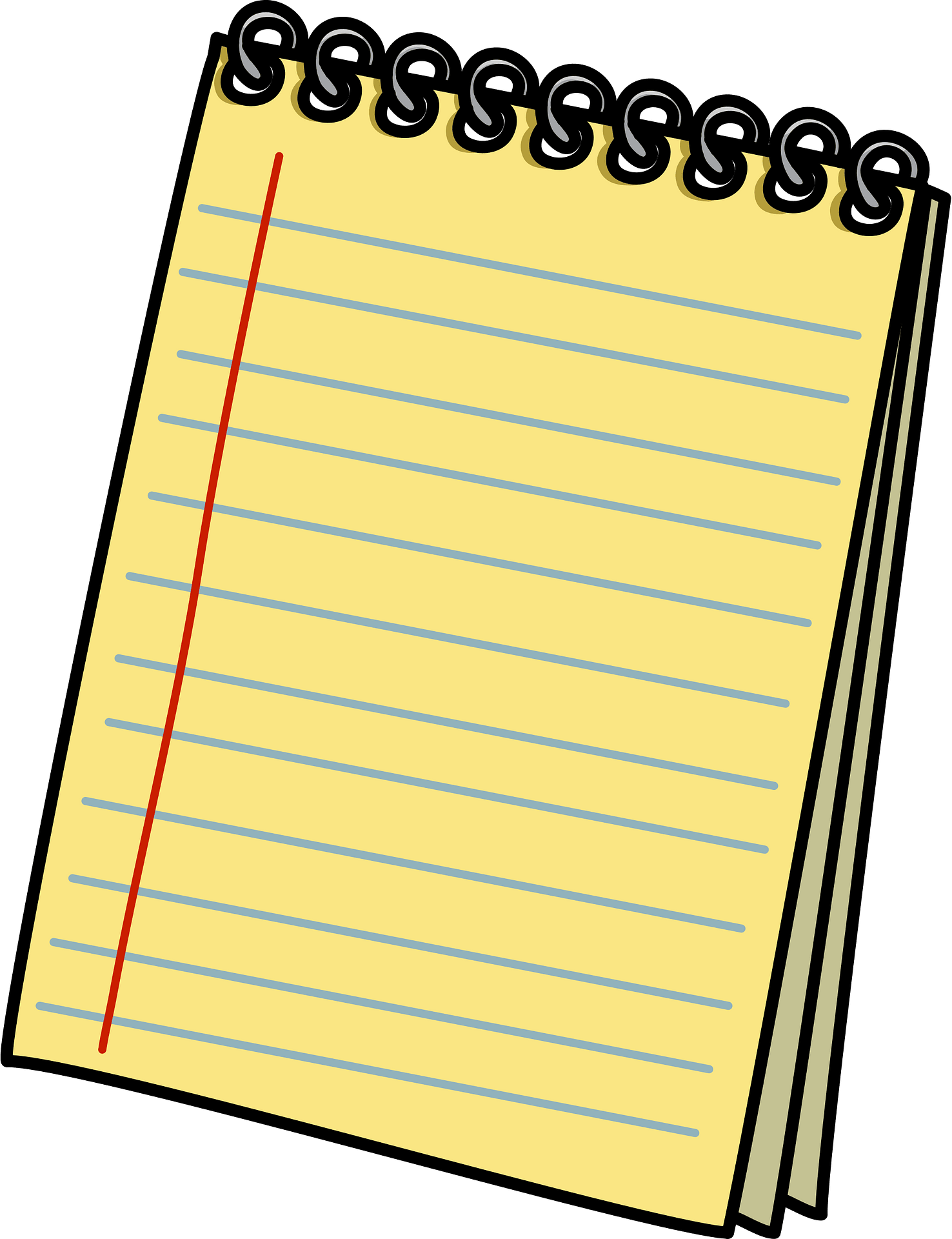 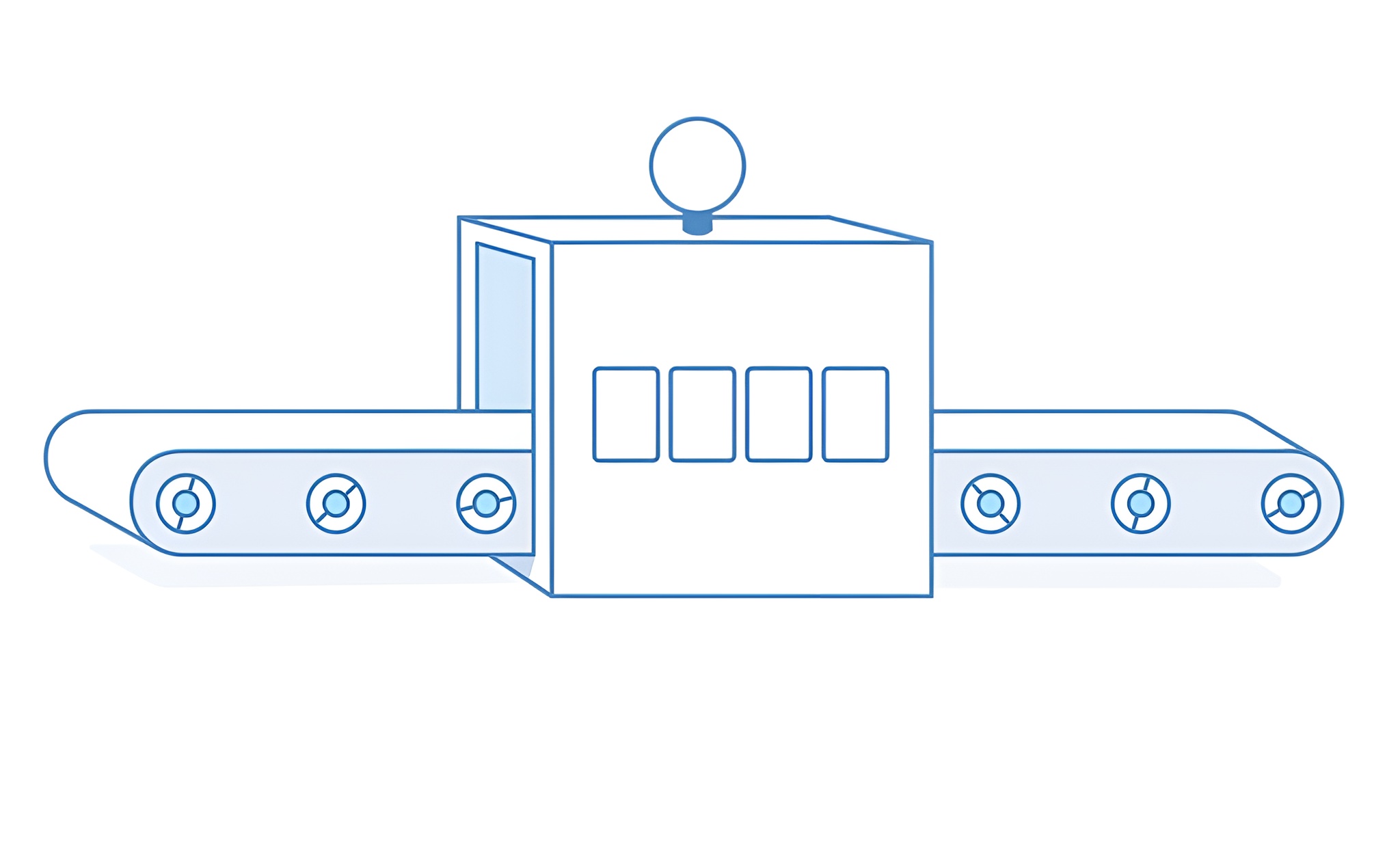 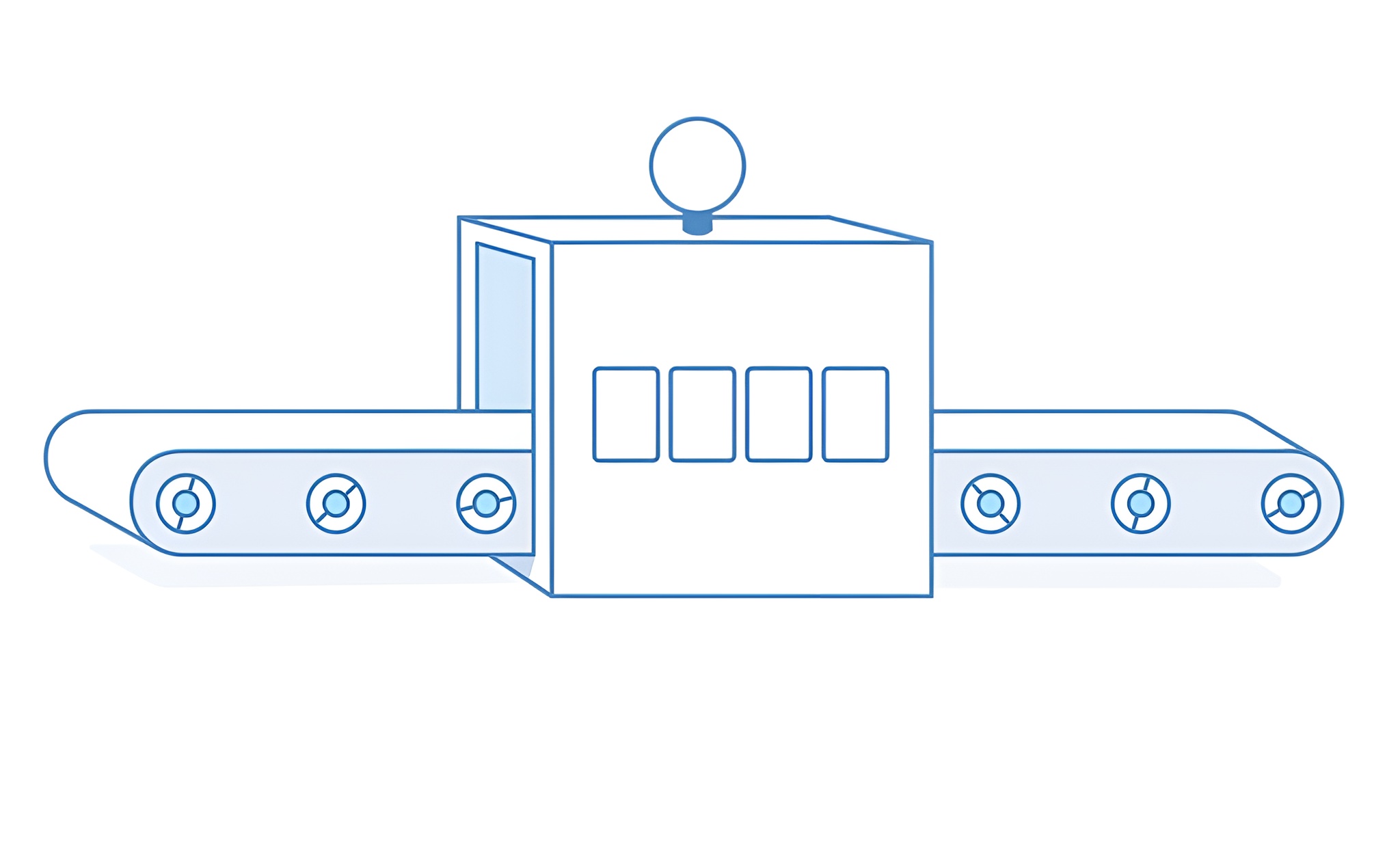 Key Features
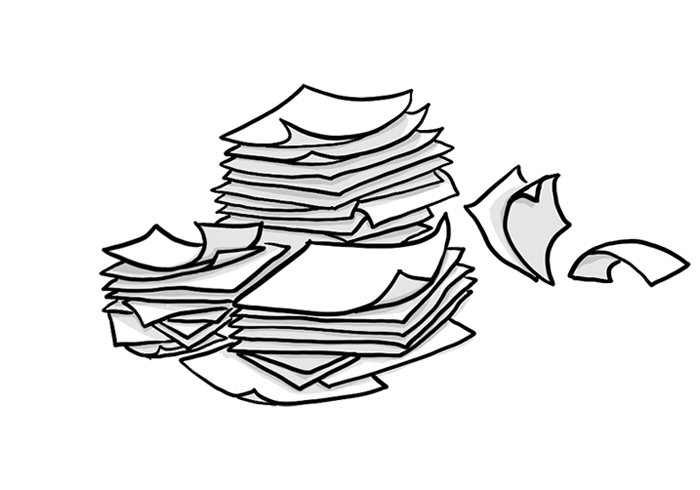 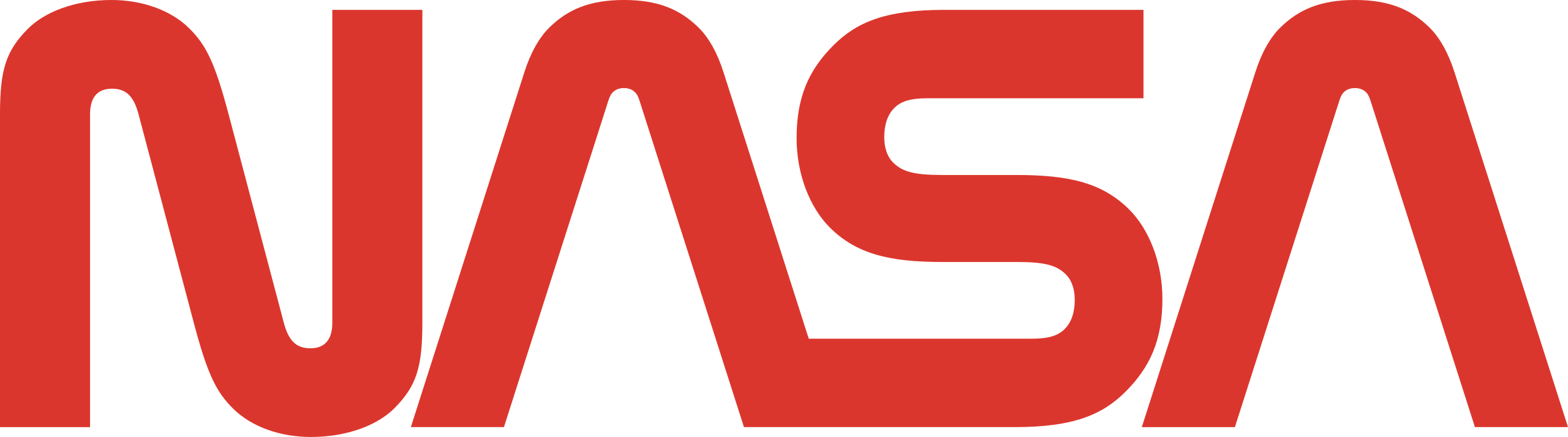 Precise measurement
Calibrates Remotely
Error calculation
Easy to clean
Locking mechanism
Lightweight
No larger than 12x18 in
non-corrosive material
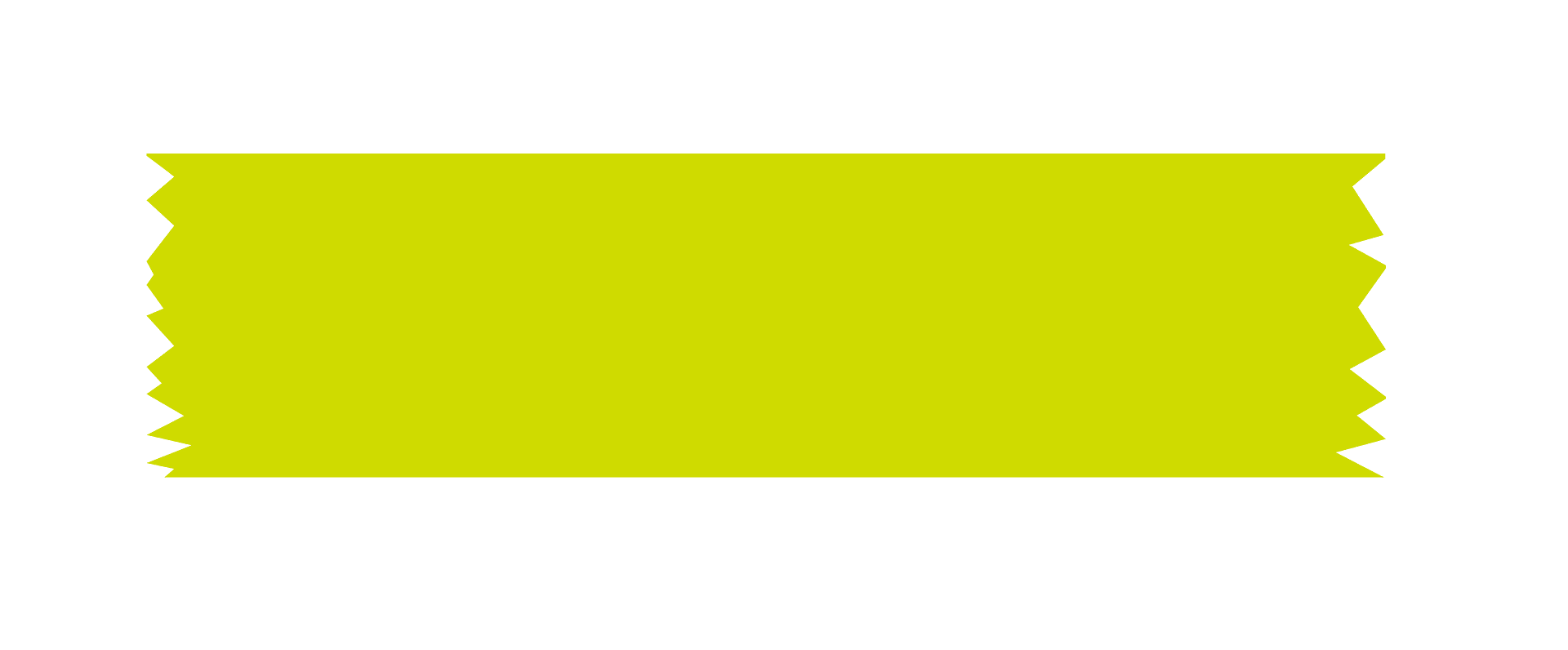 Ideas
Key characteristics for the thrust stand were identified through ideation and selection.
Methods used: Binary Pairwise, Pugh Charts, and House of Quality.
The process helped determine essential vs. flexible features.
Key features shaped the original design and its iterations.
9
Nicholas Jensen
Design Iteration #1
Flame Bucket
Calibration Mechanism
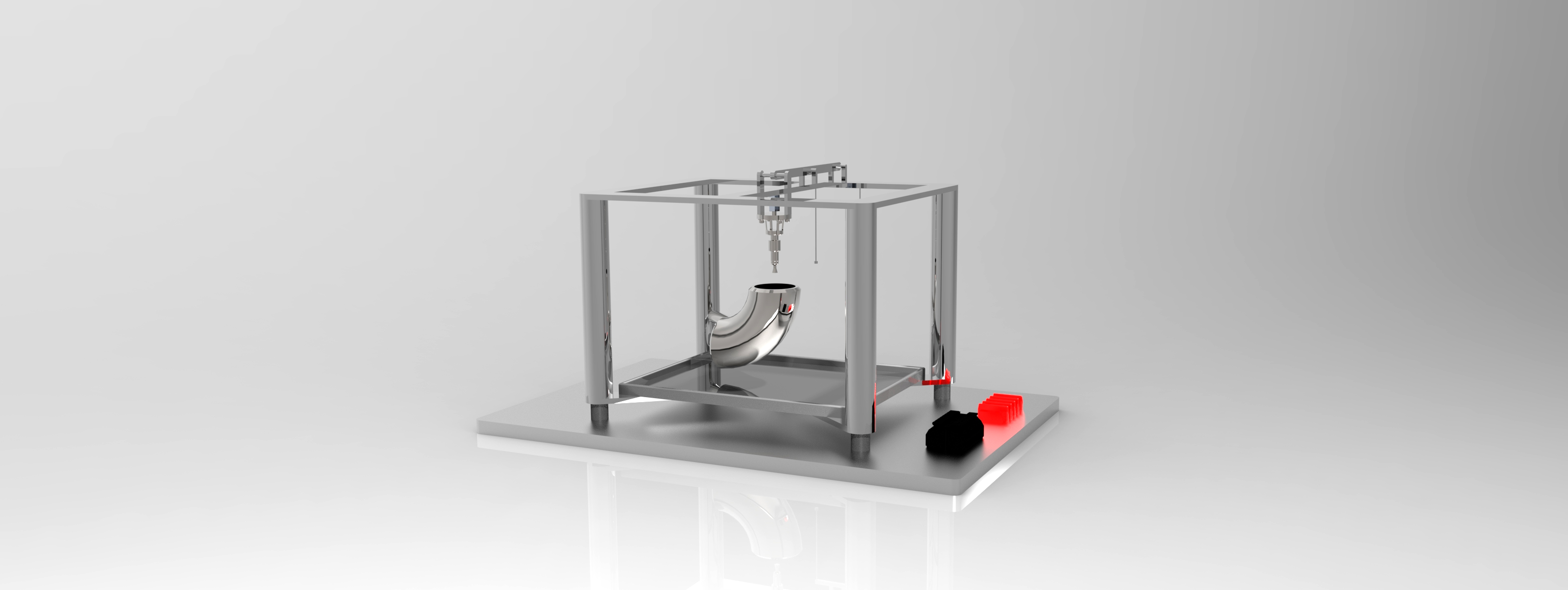 Terminal Blocks
Vibrational Damping
10
Nicholas Jensen
Design Iteration #2
Sensor Mount
Thruster Linkage Mount
Structural Components
Calibration Linkage
Calibration Weight Module
11
Nicholas Jensen
Final Design
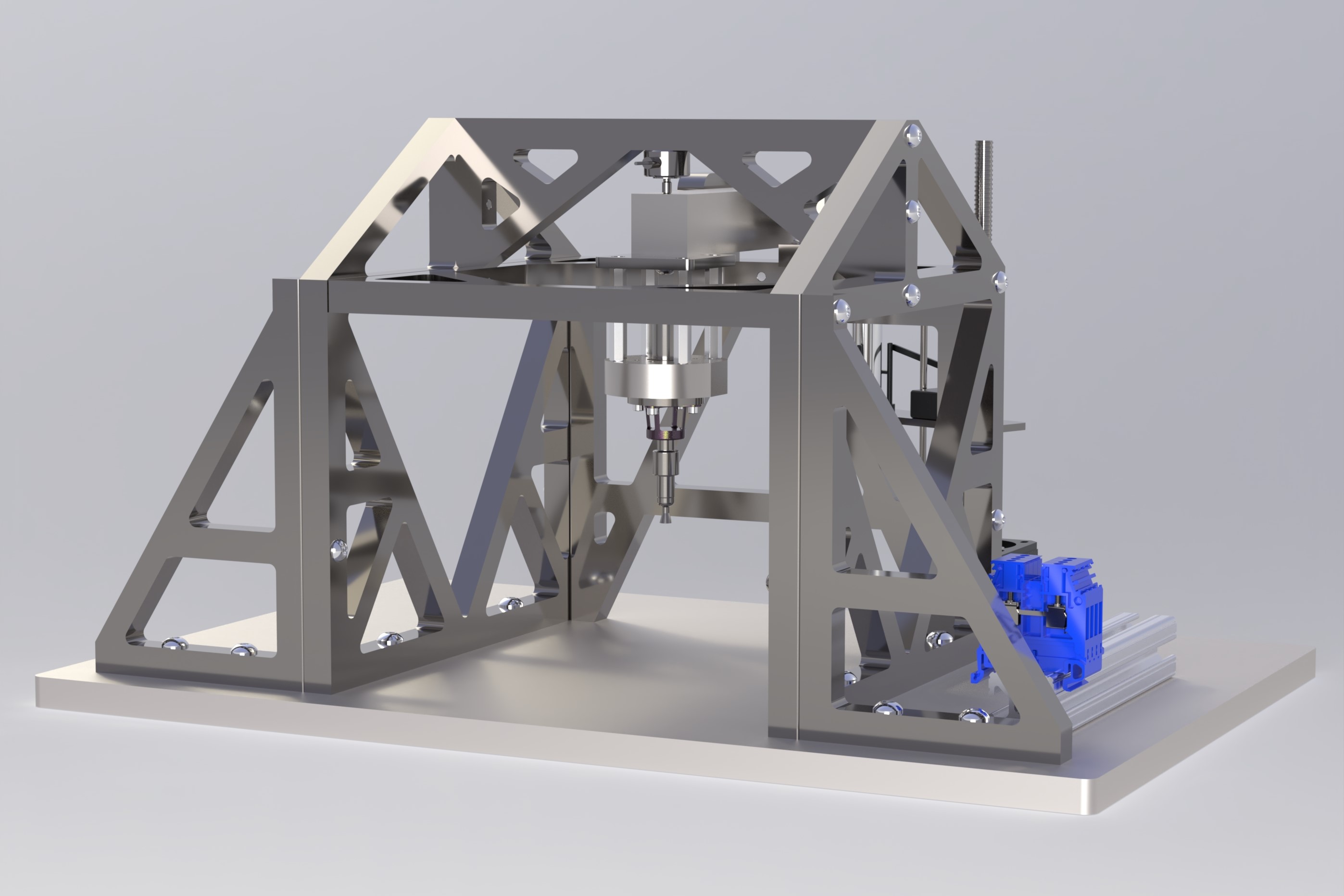 12
Nicholas Jensen
Final Design
Thruster Link Mount
Solenoid Valve
Thruster Block
Thruster
13
Nicholas Jensen
Final Design
Bearing Mount
Preload Weight
Calibration Weight Hook
WIKA Force Sensor
14
Nicholas Jensen
Final Design
Modular Terminal Blocks
Calibration Weight
Stepper Motor Calibration Lift
15
Edward Zapert
Design Validation: Modal Analysis
Design Goal: Create stand with resonant frequencies around 700Hz
Final Results
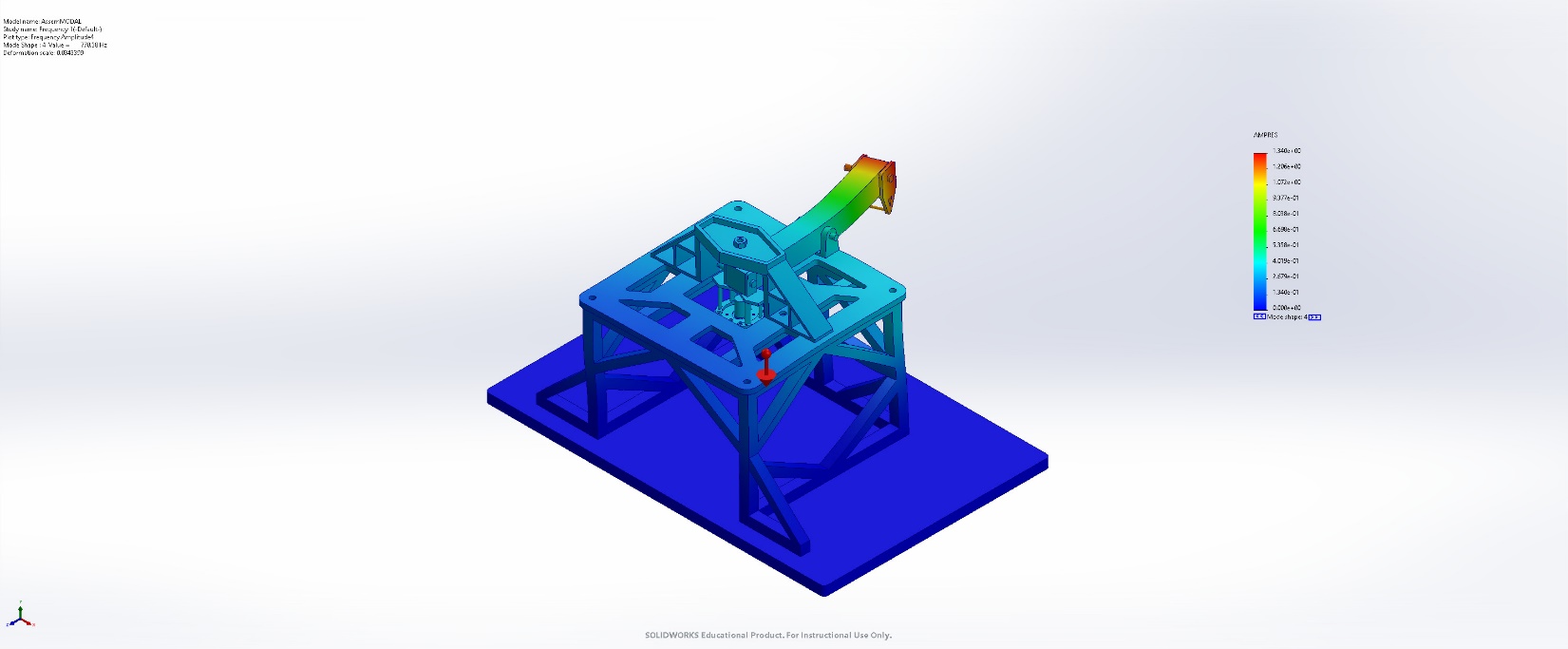 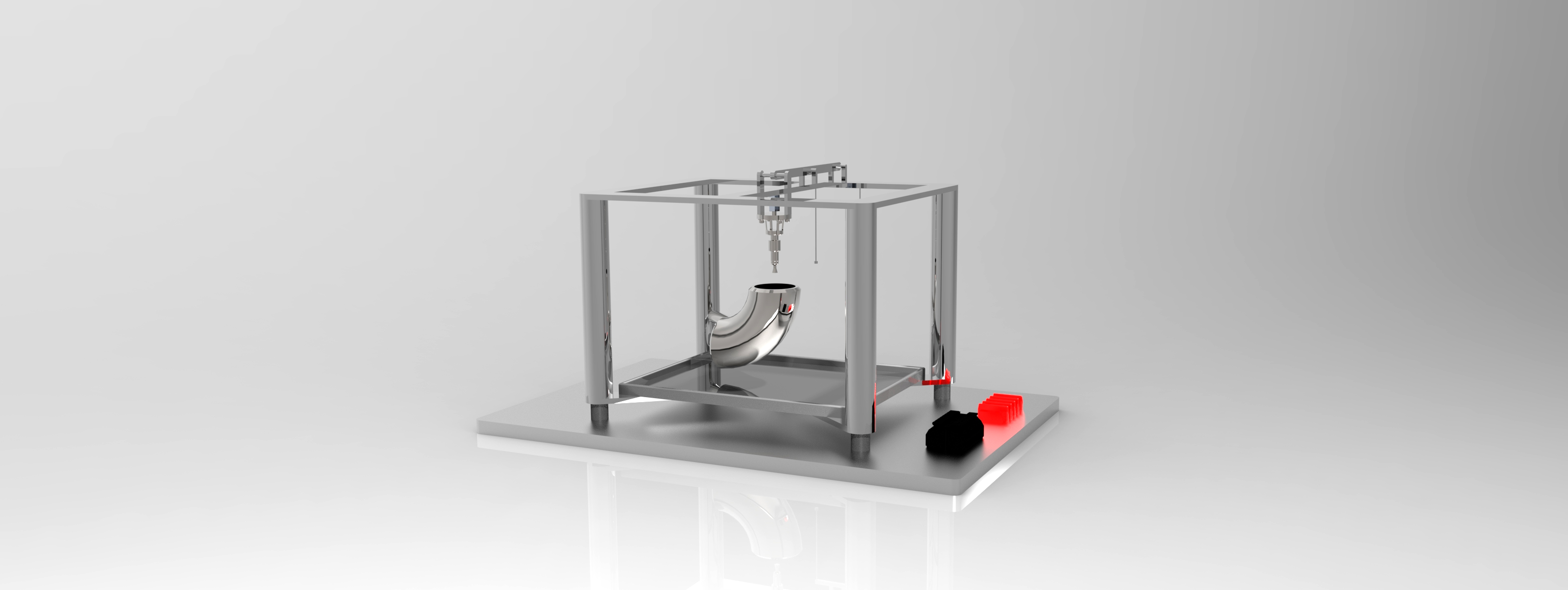 Run Modal Analysis
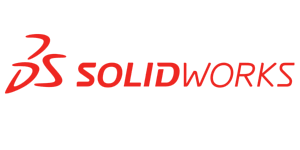 Once 
f ≈ 700 Hz
Initial Design
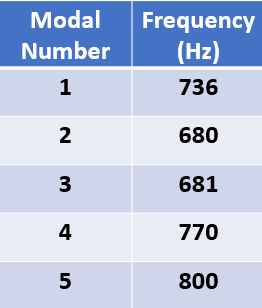 16
Edward Zapert
Design Validation: Thermal Analysis
Design Goal: Model heat transfer from thruster to validate sensor placement
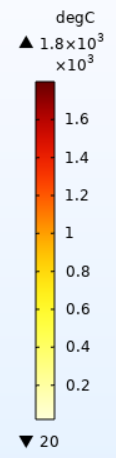 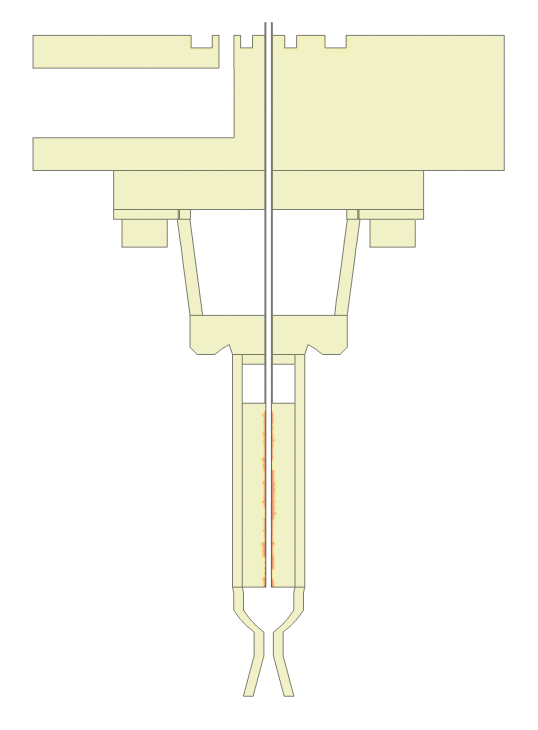 Dual Heat Sources
Thruster and Solenoid
30 Second Steady Thruster Fire
Key
- Tungsten Core
- Rhenium Body
Results after 30 seconds
- Titanium Mount
- 304 S.S. Block
Maximum Contact Temp of 20ºC
17
Edward Zapert
Current Budget
Supplied by Sponsor
FAMU-FSU Engineering
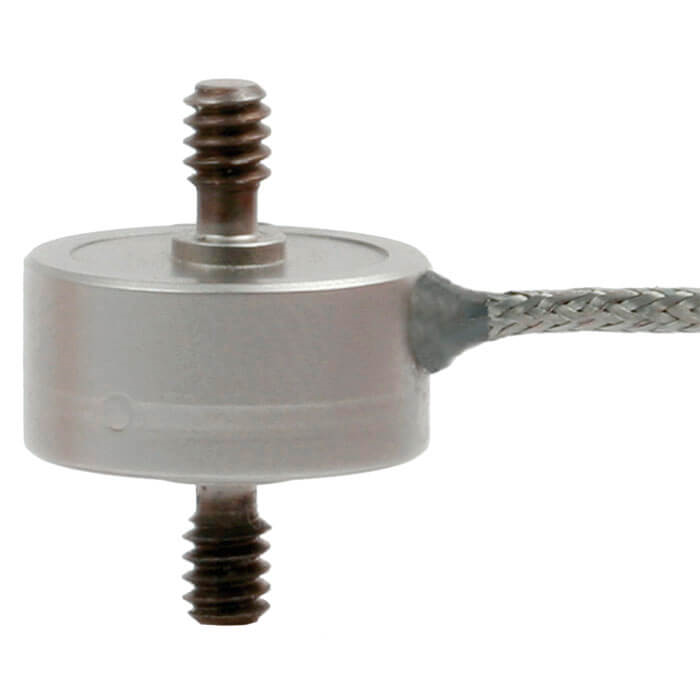 WIKA Model F2221 Force Transducer      ($1500)
18
Edward Zapert
Current Expenses
Raw Material
Hardware
Bearings
Screws, Hooks, Standoffs
Ceramic Bearings
304 Stainless Steel Plating
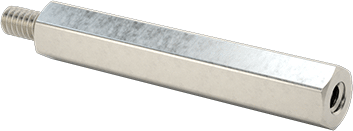 $493.49
$68.07
$105.24
19
Edward Zapert
Future Work
Machining and Assembly
Documentation
Sensor Testing
Test WIKA sensor using 3D printed test equipment
Send purchased parts to machine shop and assemble final stand
Create CAD drawings and begin assembly manual
20
Edward Zapert
Future Work: Roadblocks
Potential budget issues with next trip to NASA-MSFC in Huntsville
Machining times
Error analysis coding
Trial and error needed to process sensor data and filter noise.
Debugging the uncertainty model may delay accurate thrust validation.
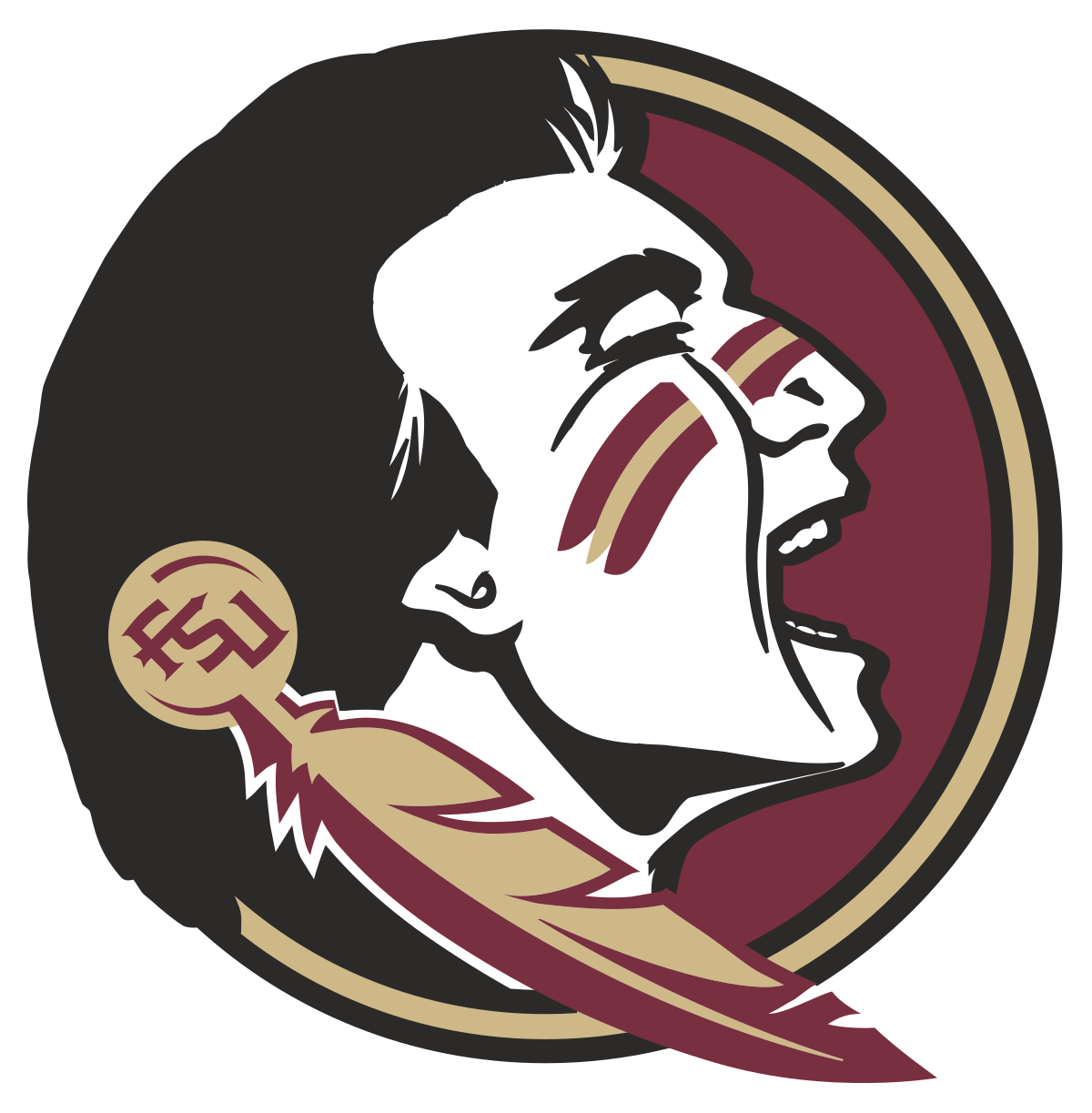 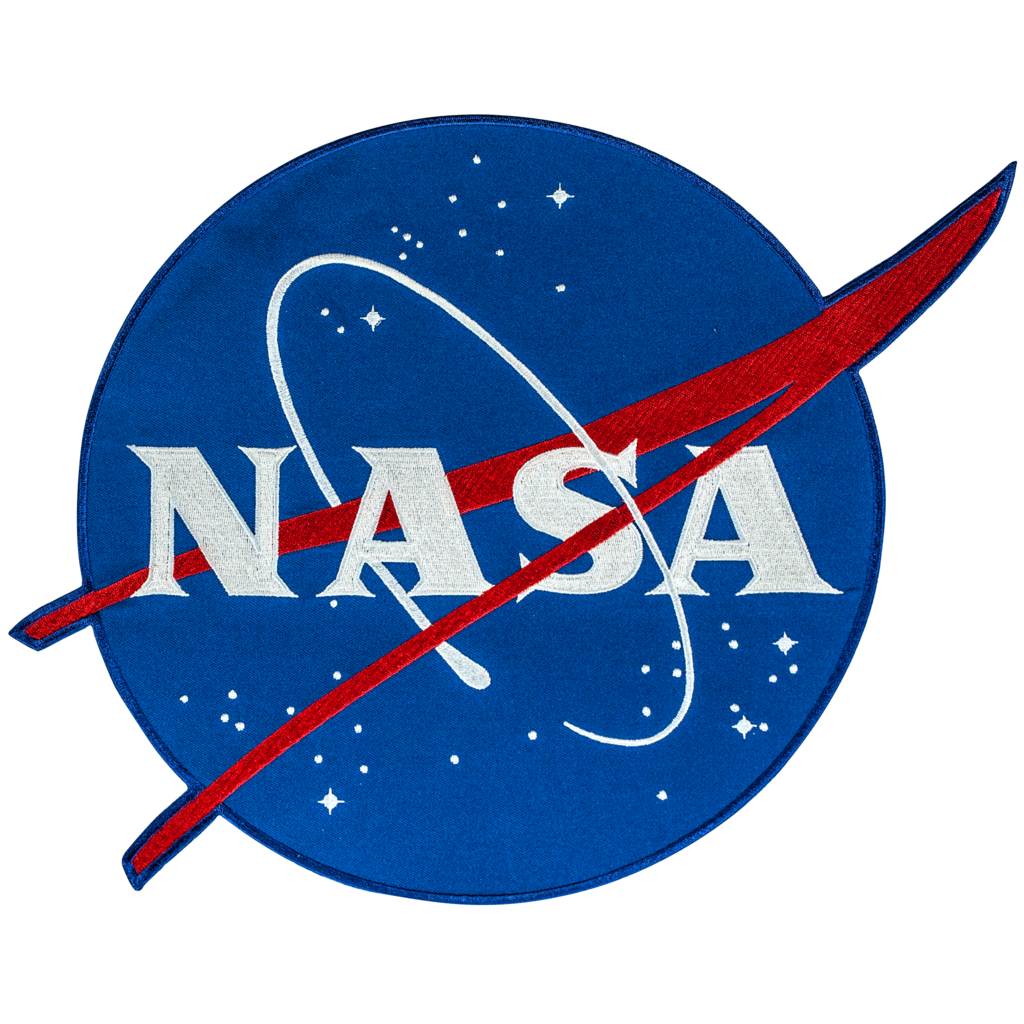 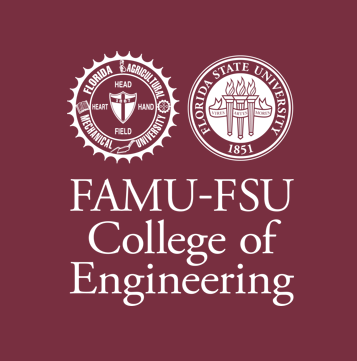 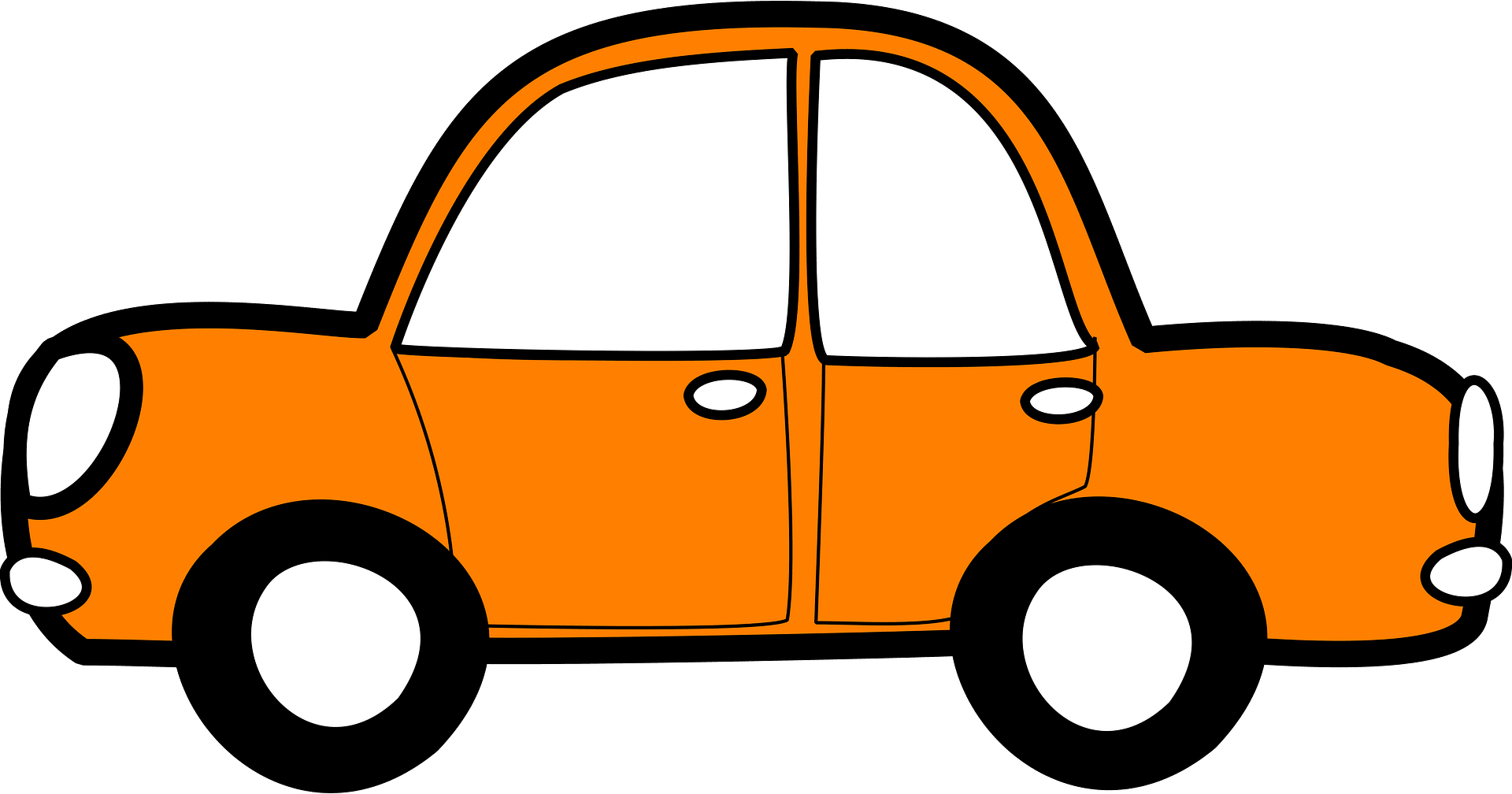 21
Edward Zapert
Quick Recap
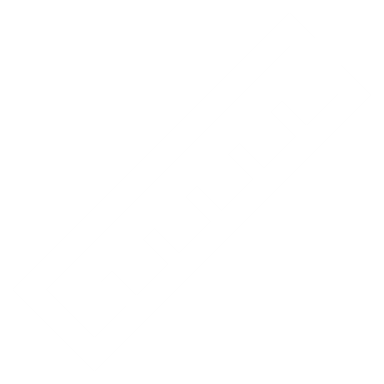 Vacuum Conditions
Remote Calibration
ASCENT
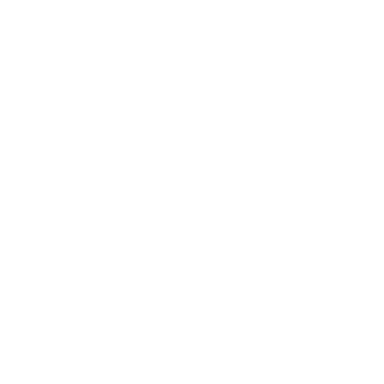 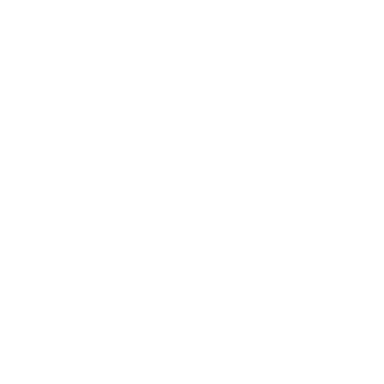 NASA MSFC
FAMU-FSU COE
22
Slide Headline
Try to keep text at 16 pt minimum.
Try to put as few words as possible on the slide if you’re using for a presentation.
Mix and match the backgrounds as shown in this template or just use one throughout.
You can put department/unit logos in slide master at  Horizontal 0.89” Vertical 6.44” From top left corner
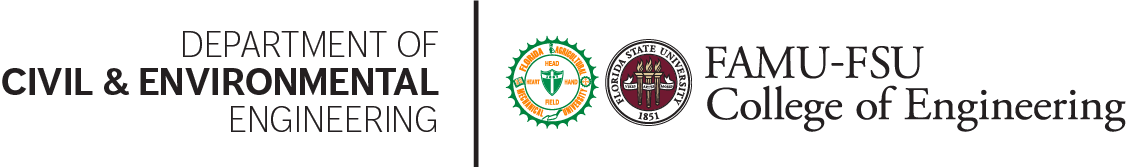 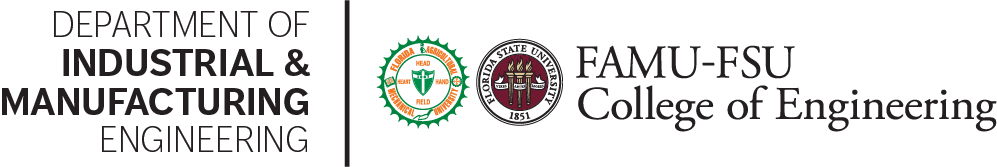 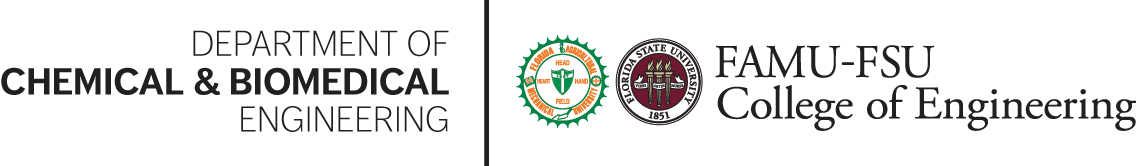 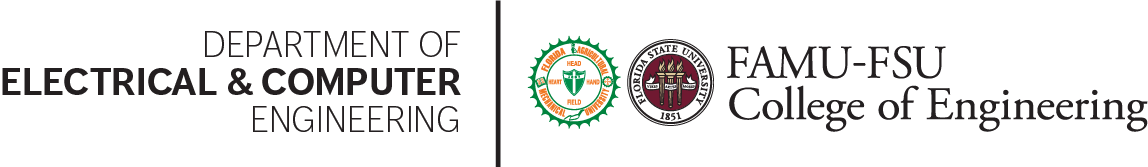 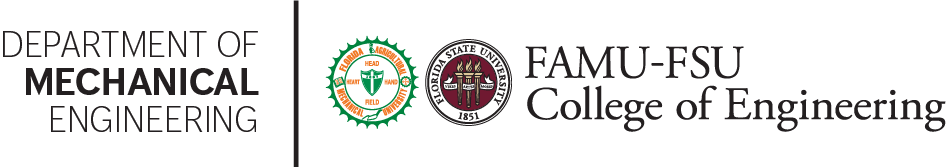 23
Font Check
This is 10-point
This is 15–point Times
This is 20–point 
This is 25–point
This is 30–point
This is 35–point
This is 40–point
This is 50–point
This is 60–point
This is 72–point
24
[Speaker Notes: Use at least 20-point font in Room A105, B134, and B136
Use at least 25-point font in Room B135]
College of Engineering Color Palette
1 2 3 4
Pantone: PMS 195 C

RGB: 120, 47, 64
Hex: #782F40

CMYK:19, 90, 50, 55
Garnet
1 2 3 4
RGB: 238, 118, 36
Hex: #EE7624

CMYK:2, 66, 99, 0
Fang
Orange
1 2 3 4
Pantone: Black C

RGB: 0, 0, 0
Hex: #000000

CMYK:0, 0, 0, 100
1 2 3 4
Pantone: PMS 000C

RGB: 255, 255, 255
Hex: #FFFFFF

CMYK: 0, 0, 0, 0
Black
White
25
[Speaker Notes: Avoid 75% Black in B135]
Accent Color Palette
1 2 3 4
RGB: 104, 40, 96
Hex: #682860

CMYK:
1 2 3 4
1 2 3 4
RGB: 251, 236, 93
Hex: #FBEC5D

CMYK:
RGB: 251, 236, 93
Hex: #FBEC5D

CMYK:
1 2 3 4
1 2 3 4
RGB: 219, 215, 210
Hex: #DBD7D2 

CMYK:
RGB: 219, 215, 210
Hex: #DBD7D2 

CMYK:
Imperial
Corn
Corn
Timberwolf
Timberwolf
1 2 3 4
RGB: 72, 146, 155
Hex: #48929b

CMYK:
1 2 3 4
1 2 3 4
RGB: 206, 0, 88
Hex: #CE0058

CMYK: 0, 100, 43, 12
RGB: 206, 0, 88
Hex: #CE0058

CMYK: 0, 100, 43, 12
1 2 3 4
RGB: 220, 220, 220
Hex: #DCDCDC

CMYK:
Rubine Red
Rubine Red
Asagi-iro
Gainsboro
1 2 3 4
RGB: 255, 139, 0
Hex: #FF8B00

CMYK:
1 2 3 4
RGB: 64, 224, 208
Hex: #40E0D0

CMYK:
1 2 3 4
1 2 3 4
RGB: 0, 59, 111
Hex: #003B6F

CMYK:
RGB: 0, 59, 111
Hex: #003B6F

CMYK:
American Orange
Turquoise
Tardis Blue
Tardis Blue
26
[Speaker Notes: Remove American orange add hyperlink grey
Make corn the last for b135
All work in 134 imperial move later
Tardis doesn’t work in b136]
F7AB19
D67F15
EE7624
D64615
F73119
Analogous
6E3610
F0A16C
EE7624
6E4931
BASB1C
Monochromatic
A14508
4BED3B
EE7624
250CED
2010A1
Triad
A1470C
FF8C40
EE7624
0098A1
24E2ED
Complementary
28A164
2FED8D
EE7624
0848A1
1871ED
Split Complementary
EDAC2F
3BED93
EE7624
0C6AED
ED2F18
Double Split Complementary
ED660C
C7ED3B
EE7624
0CE1ED
A418ED
Square
BA7E09
87724A
EE7624
60EFCF
09BA61
Compound
https://color.adobe.com/create/color-wheel
AD551A
6E3610
EE7624
FA7625
D46820
Shades
27
[Speaker Notes: These are the variants that work well with Fang Orange. The bolded items show well on the projectors.]
85412D
8F3831
782f40
8F3176
792D85
Analogous
C44D69
8E626D
782F40
C48796
451B25
Monochromatic
C43959
78743B
782F40
236178
43A2C4
Triad
C43959
C46078
782F40
25C43D
2F783A
Complementary
93C460
577835
782F40
39C49D
297861
Split Complementary
784435
5A783B
782F40
237860
6E2978
Double Split Complementary
782337
78683b
782F40
237830
293978
Square
AB4D32
DEBAAF
782F40
5D8555
70AB32
Compound
https://color.adobe.com/create/color-wheel
38161E
C44D69
782F40
853447
5E2532
Shades
28
A105
A105
B135 Stage Left
B135 Stage Right
B136
B134, A105
B135
29
Border Line
Border Line
Border Line
Center of White Space
Center of Slide
Middle of Slide
Edge of Branding
Middle of White Space
Border Line
30
[Speaker Notes: Vertical lines from top down.
Borderline and top of title. (0.5 inch)
Center of Slide (0 inch y-direction for the entire slide)
Center of Design Content (0 inch  y-direction considering the title, footer, and negative space)
Bottom of Design Content (0.25 in gap to the footer. 0.75 to the bottom of the screen)

Horizontal lines from left to right
Borderline (0.5 inch)
Center of design content. 
Center of slide (0 inch y-direction for the entire slide)
Borderline (0.125 inch all around)]
31
32
33
34
35